Miért van szüksége az emberi szervezetnek „tisztító – berendezésre”?
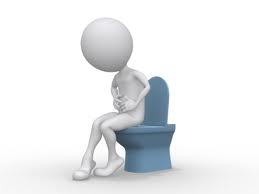 H.A
A szervezetünkben felhalmozódott salak kiválasztásának módja:

Emésztés– az emésztés végén a meg nem emésztett táplálék a végbélen keresztül távozik.

Légzés– kilégzéskor a szén-dioxid távozik a szervezetünkből

Izzadság – a bőrön keresztül a vizet és egyéb anyagokat ürítjük

Vizelet– a vérben lévő káros anyagokat a vizelettel juttatjuk ki
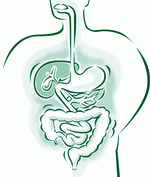 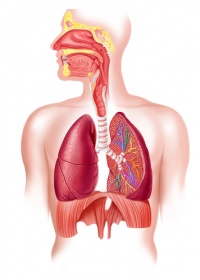 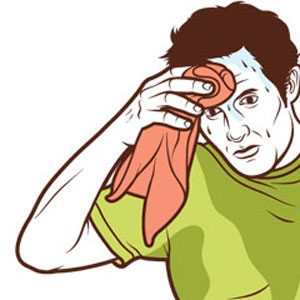 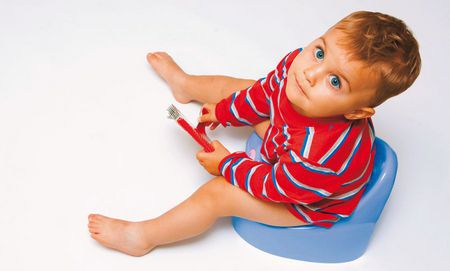 A bevitel és a kiválasztás minden élő szervezet sajátja.
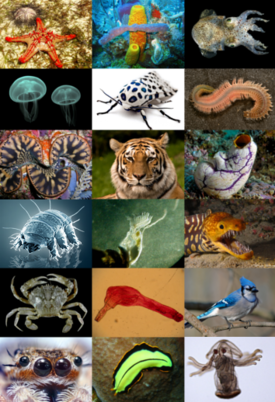 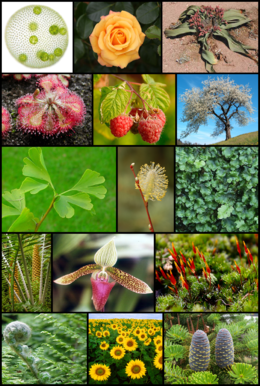 Bevisszük: tápanyagokat, vizet, oxigént
Kiválasztjuk: salakot (felesleges anyag)
Az egyik lehetőség, mellyel testün megszabadul a salakanyagtól, a vizelet.
Ezt naponta többször ürítjük.
A vizelet életfontosságú művelet.Ha ez nem lenne, akkor testünket ellepnék a mérgező salakanyagok.
Vese
A vizelet a vesékben kezd gyűlni.
 A vese páros szerv.
 Ha az egyik megsérül, élhetünk egy vesével is.
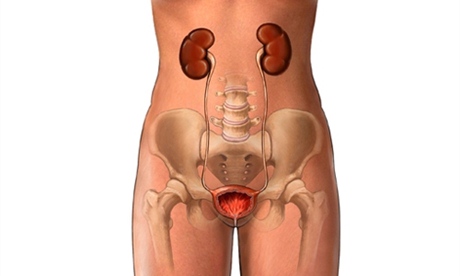 A vese egy szűrő.

Megszűri a vért
Megtisztítja , leválasztja a salakot.
A tiszta anyagot visszajuttatja a vérbe.
Ami felesleges abból lesz a vizelet
A vizelet képzését és kiválasztását a következő szervek végzik.
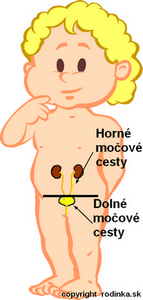 Húgyvezeték – a vesékből ezen keresztül jut el a vizelet a húgyhólyagba.
húgycső – ezen keresztül távozik a vizelet.
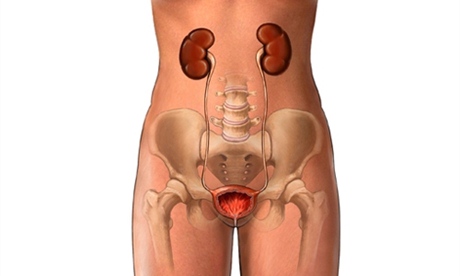 Húgyúti szervek
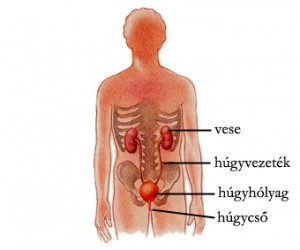 Húgyúti szervek
Animácia močových ciest
Tudtad, hogy...
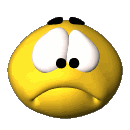 A veséknek legjobban a fűszeres ételek ártanak?
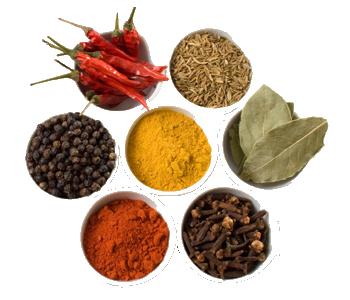 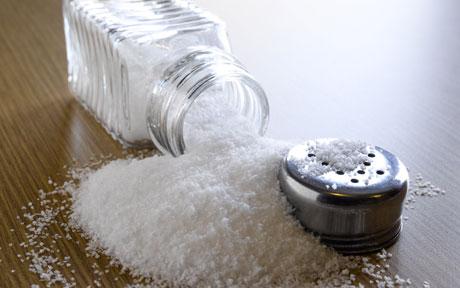 Válaszolj a kérdésekre!
Hogyan szabadul meg a testünk a káros anyagoktól?
Melyik szervünk működik szűrőként?
Mondjátok el, hogyan működik?
Melyek a húgyutak szervei?
Testünk melyik részében helyezkednek el a vizelet kiválasztás szervei?
Over svoje vedomosti
Tudod, hogy...
naponta kb. 1,5 l vizeletet választunk ki? 1 l pedig kilélegzünk és kiizzadunk.
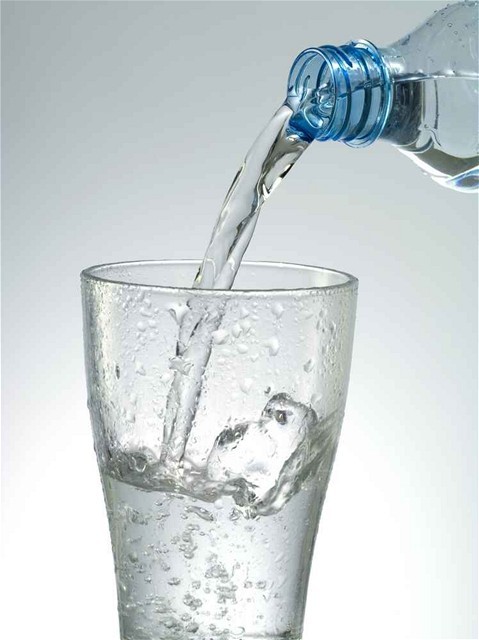 Viac o dehydratácii
Miért van szüksége az emberi szervezetnek „tisztító – berendezésre”?
A testünknek ki kell választani a felesleges és káros anyagokat, mert különben meghalnánk.
LÉGZÉS, EMÉSZTÉS, IZZADSÁG, VIZELET

VESE –Megtisztítja a testet a méreganyagtól.

HÚGYVEZETÉK – a vesékből ezen keresztül jut el a 
                       vizelet a húgyhólyagba.

HÚGYHÓLYAG – Itt talalható a vizelet.

HÚGYCSŐ – ezen keresztül távozik a vizelet a   
                   testből.

 HÚGYÚTI SZERV – az együttes nevük.